VISITATIONSPROCEDURER
Egen skole
Visitation til specialpædagogisk bistand på egen skole
tidslinie
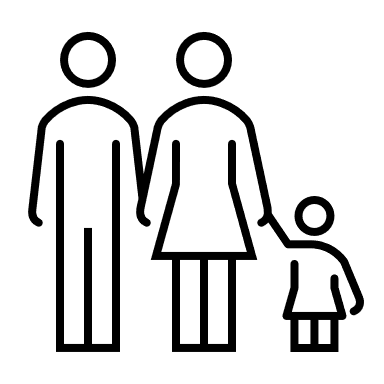 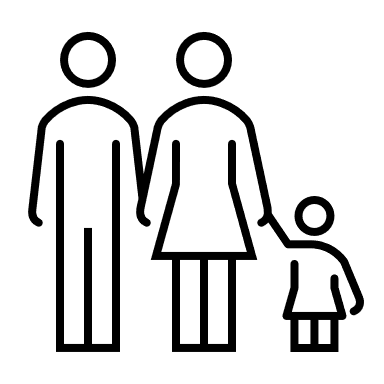 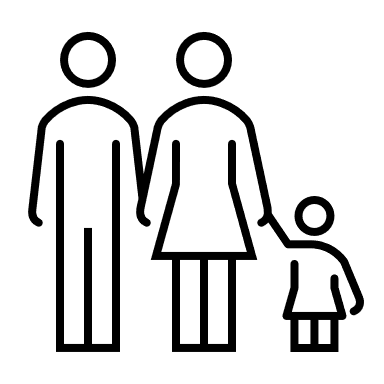 Forældre/barn:
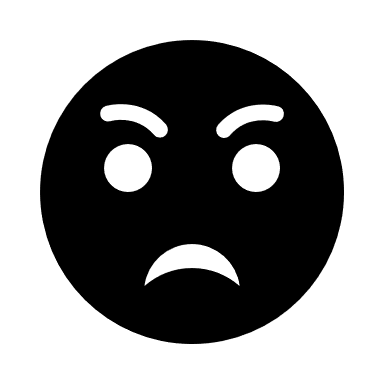 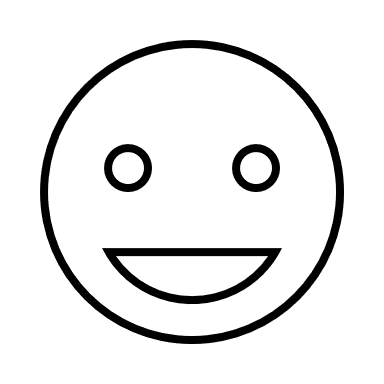 underskrift
dialog
dialog
Klage og dialog
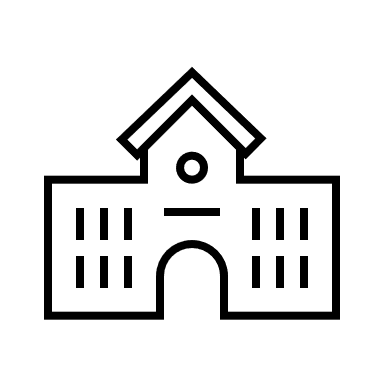 Udarbejde begrundelse med handleplan der indeholder 
Forældre/elevperspektiv og tidslinie overblik
i GO - Visitationssag  
(saml alle dokumenter her)
Overvejelse om visitation drøftes med PPL
Drøftelse af behov og mulige ordninger
Skole:
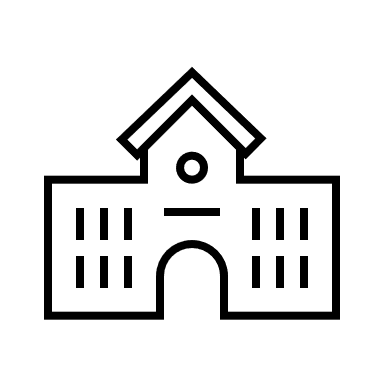 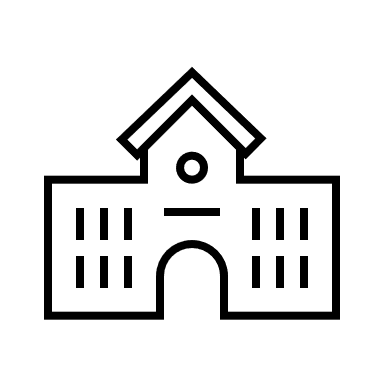 dialog
dialog
dialog
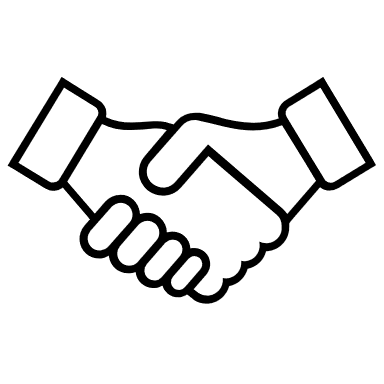 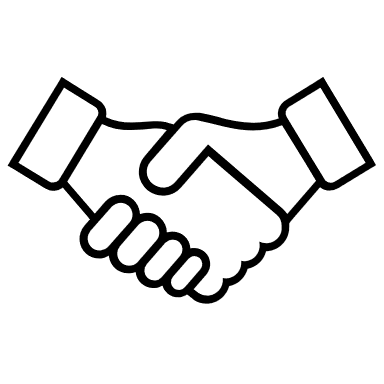 PPV
PPL
PPL
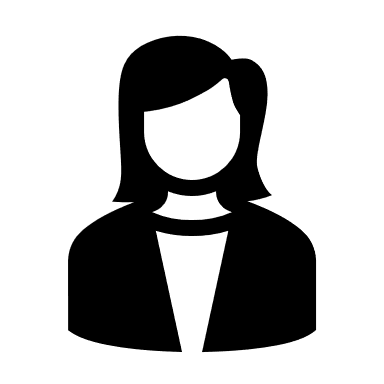 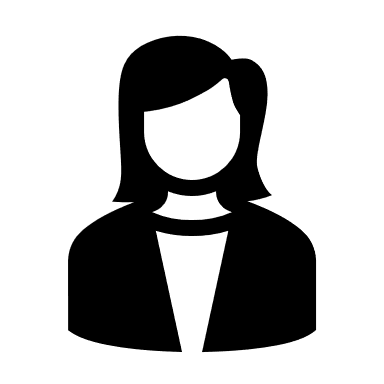 Skolens sekretariat
tildeling
afgørelse om tildeling af specialpædagogisk bistand på egen skole med angivelse af form og omfang sendes til forældrene med angivelse af startdato med begrundelse og klagevejledning
klage over tildeling/afslag på Visitation til specialpædagogisk bistand på egen skole
tidslinie
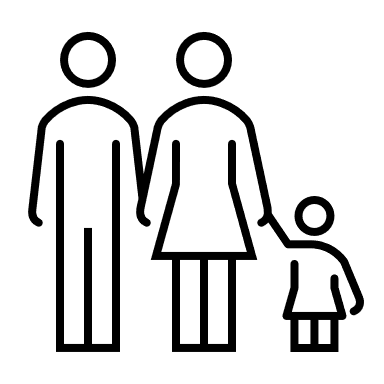 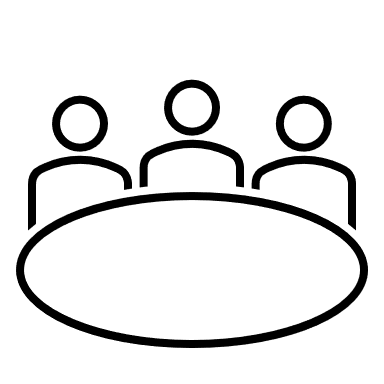 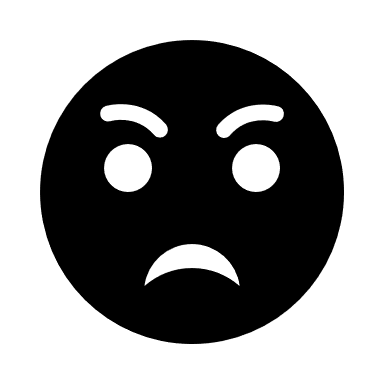 Forældre/barn:
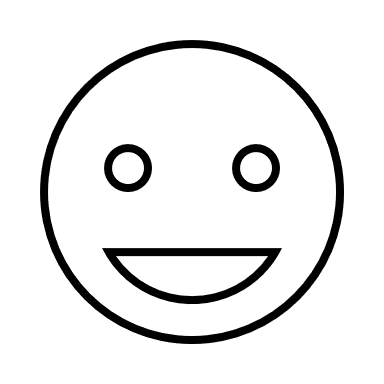 dialog
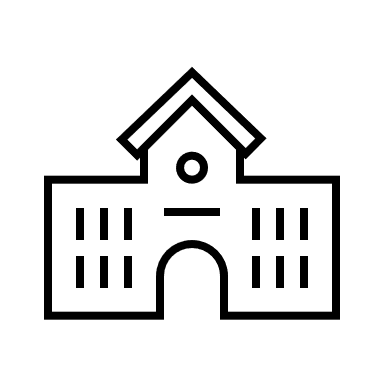 Ny afgørelse med begrundelse med handleplan der indeholder 
Forældre/elevperspektiv og tidslinie overblik
i GO - klagesag
Skole:
Afgørelsen revurderes
dialog
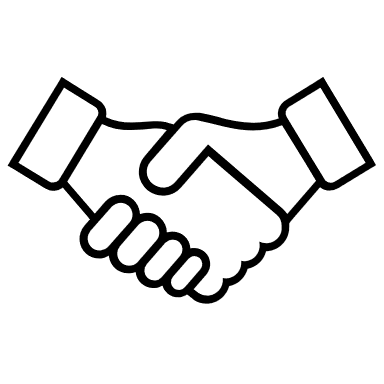 PPL
Skolen sender sagen til behandling i Klagenævnet (se procedurer)
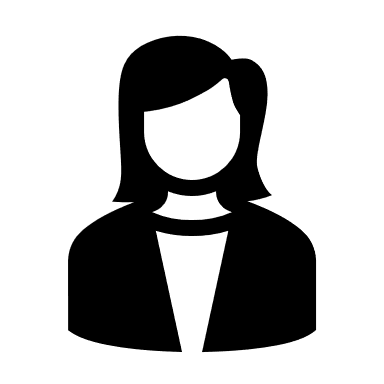 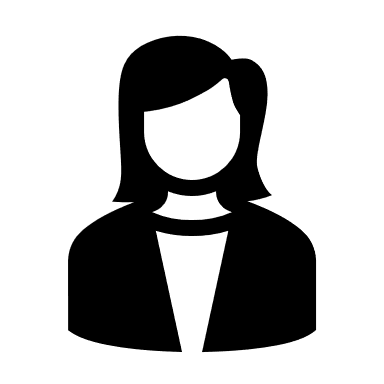 Skolens sekretariat
Skolen fastholder afgørelse 1
Forældrenes klage imødekommes
Ny afgørelse om tildeling af specialpædagogisk bistand på egen skole med angivelse af form og omfang sendes til forældrene med angivelse af startdato med begrundelse og klagevejledning
Med orientering om at klagen sendes til klagenævnet
Re-Visitation til specialpædagogisk bistand på egen skole
tidslinie
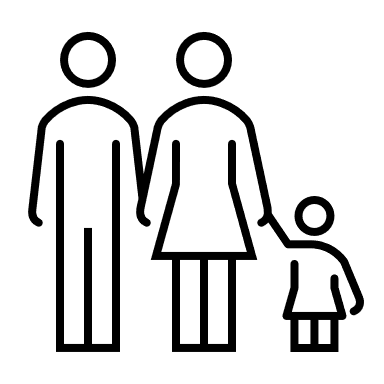 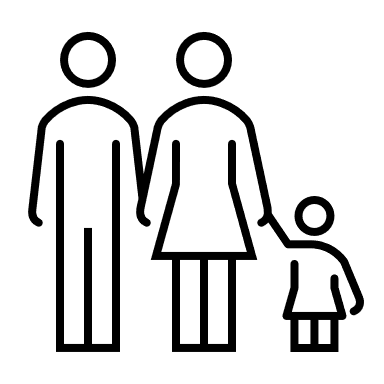 Forældre/barn:
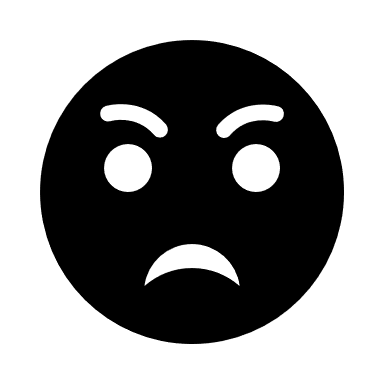 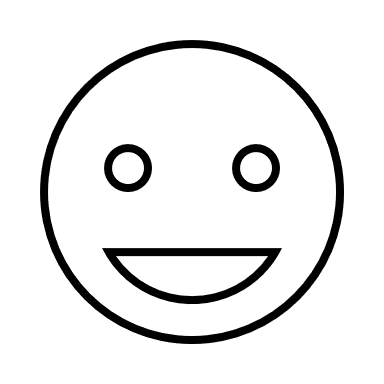 dialog
dialog
Klage og dialog
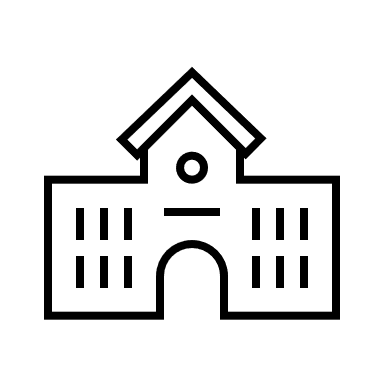 Overvejelse om revisitation drøftes med  PPL
Skole:
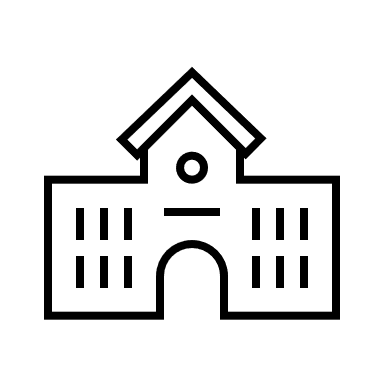 Udfyld revisitationsskema med skolens indstilling
 (x i: fortsættelse, ændring eller ophør)
Få forældrenes
Og psykologens tilkendegivelse med underskrifter
Beslutte 
Fortsættelse
ændring eller ophør
dialog
dialog
dialog
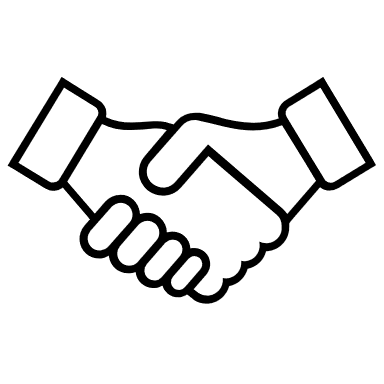 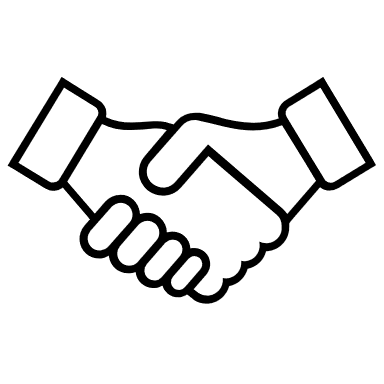 PPL
PPL
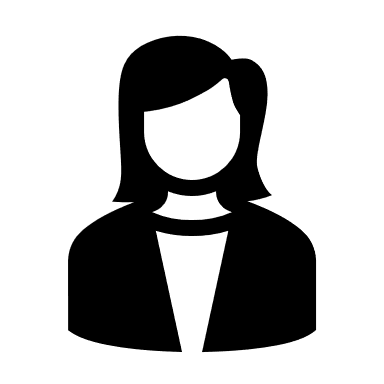 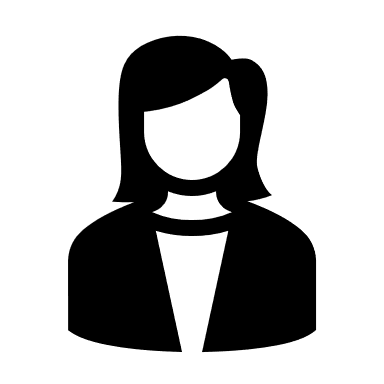 Skolens sekretariat
tildeling
Ændring eller ophør forældre er uenige i
Brev om afgørelse om fortsættelse, ændring eller ophør af specialpædagogisk bistand på egen skole (ved tildeling med angivelse af form og omfang) sendes til forældrene med angivelselse af startdato ved fortsættelse eller ændring) med begrundelse og klagevejledning